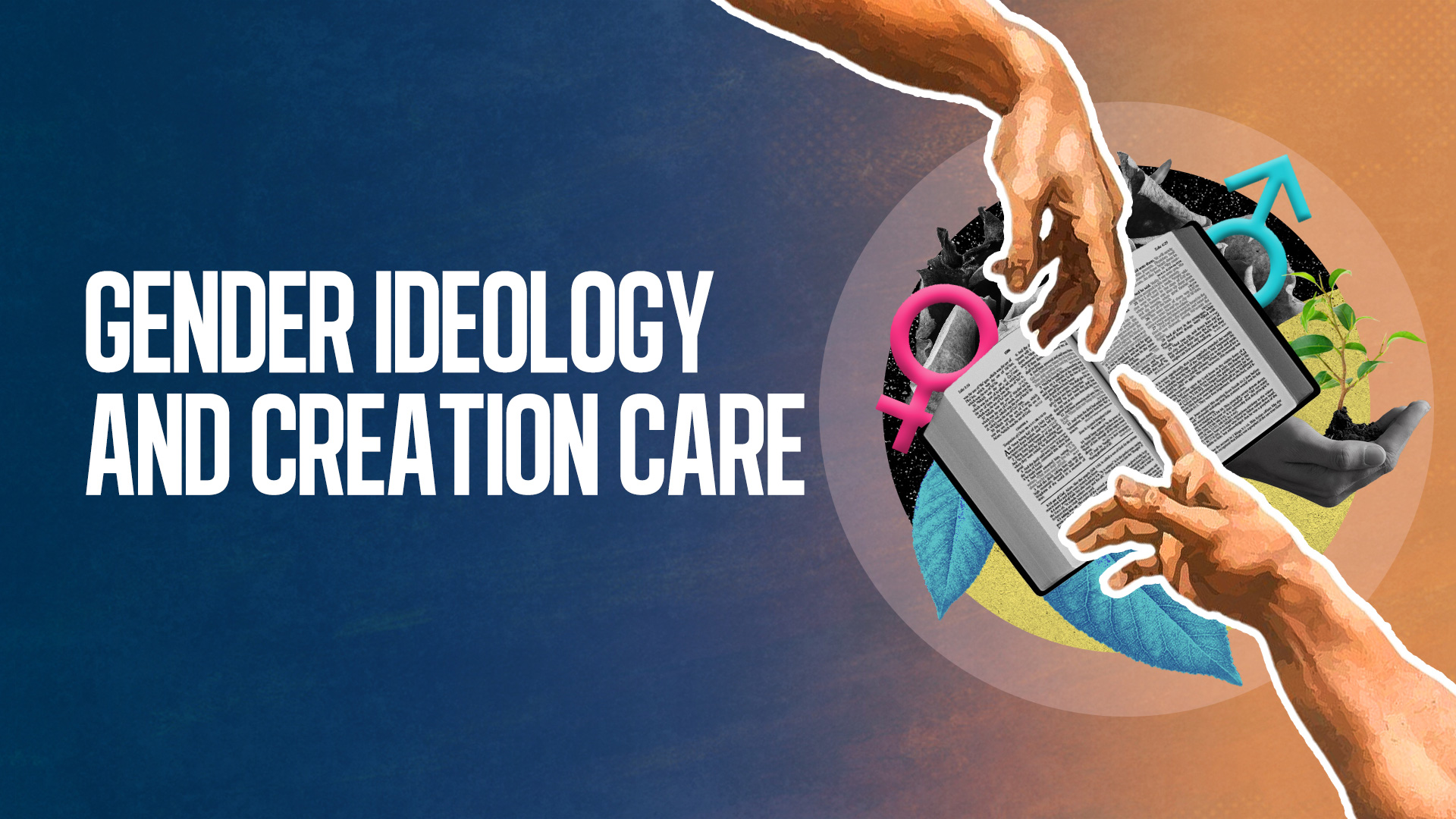 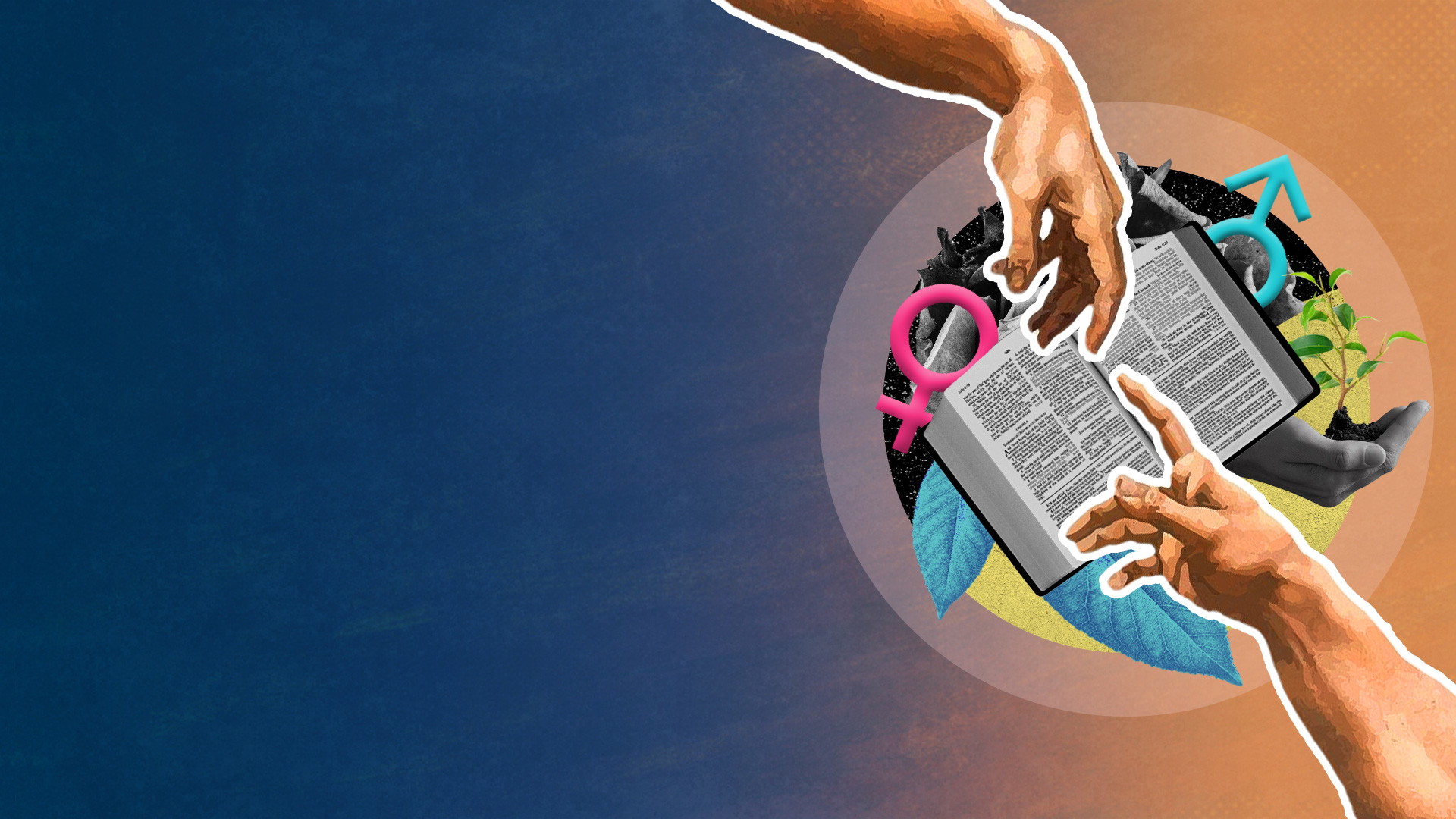 DEFINITIONS - WHY GENDERED LANGUAGE AND PRONOUNS
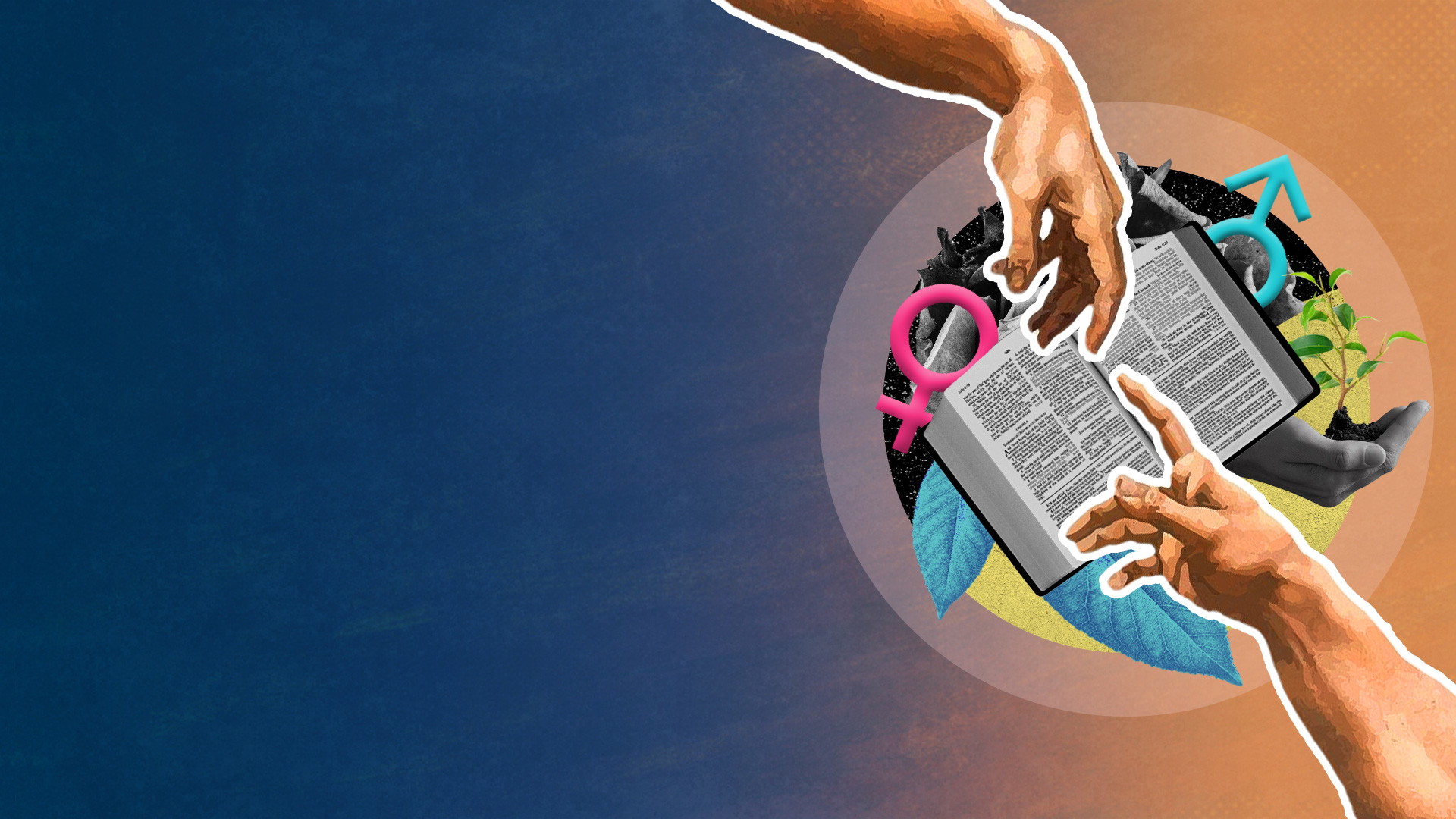 HOW THINGS ARE CHANGING
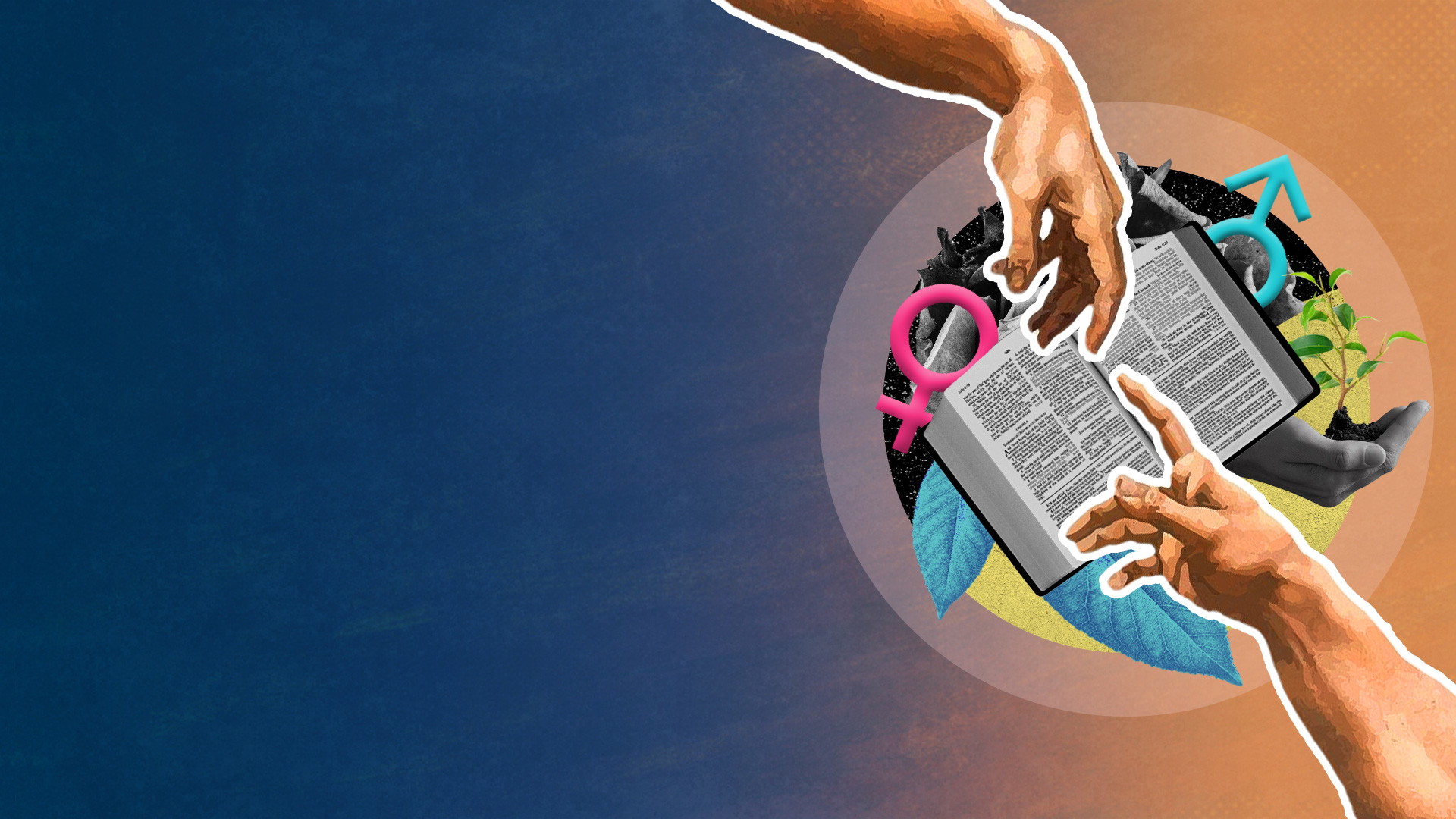 QUESTIONS AND CHALLENGES
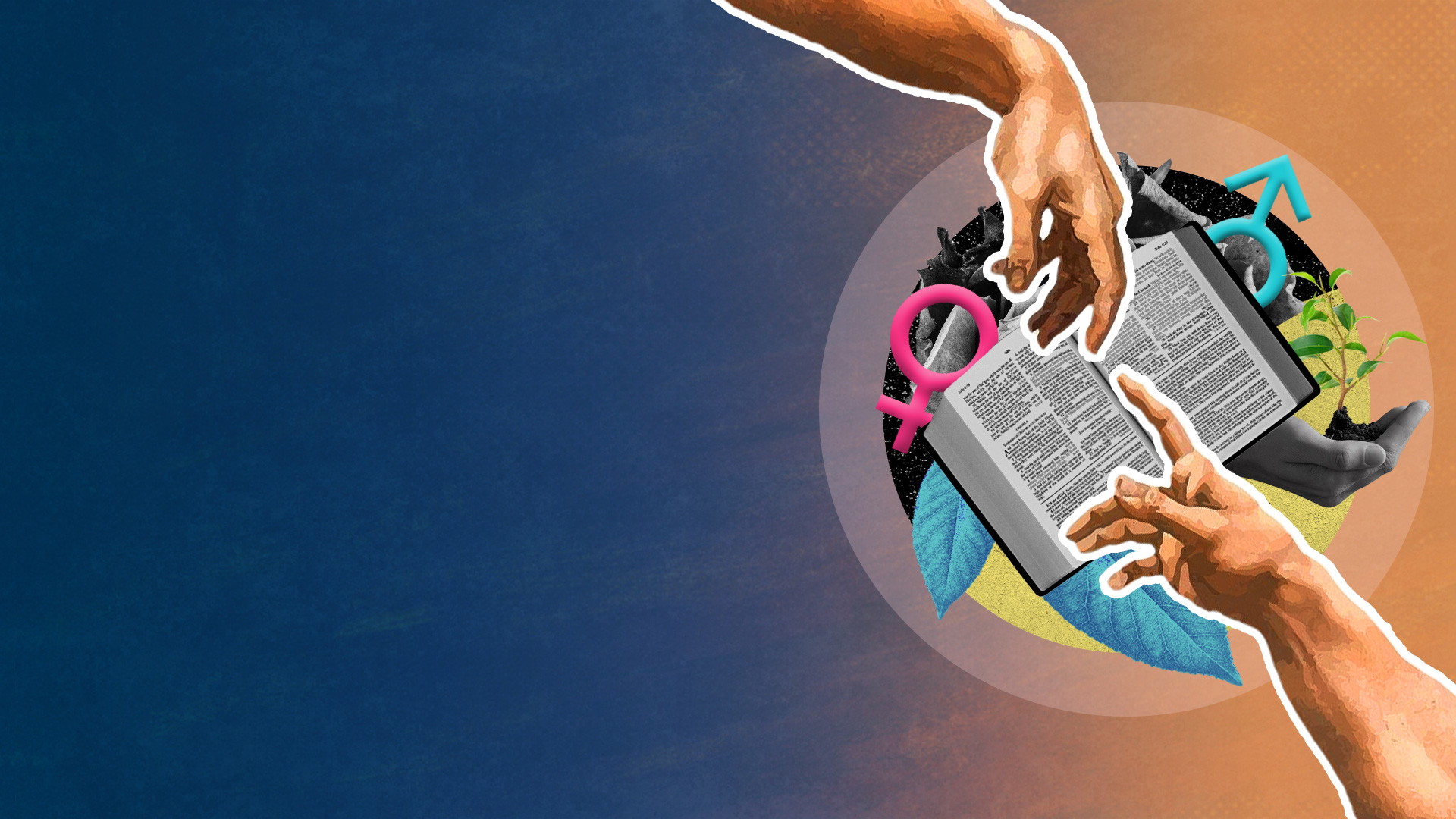 OUR CHRISTIAN BELIEF
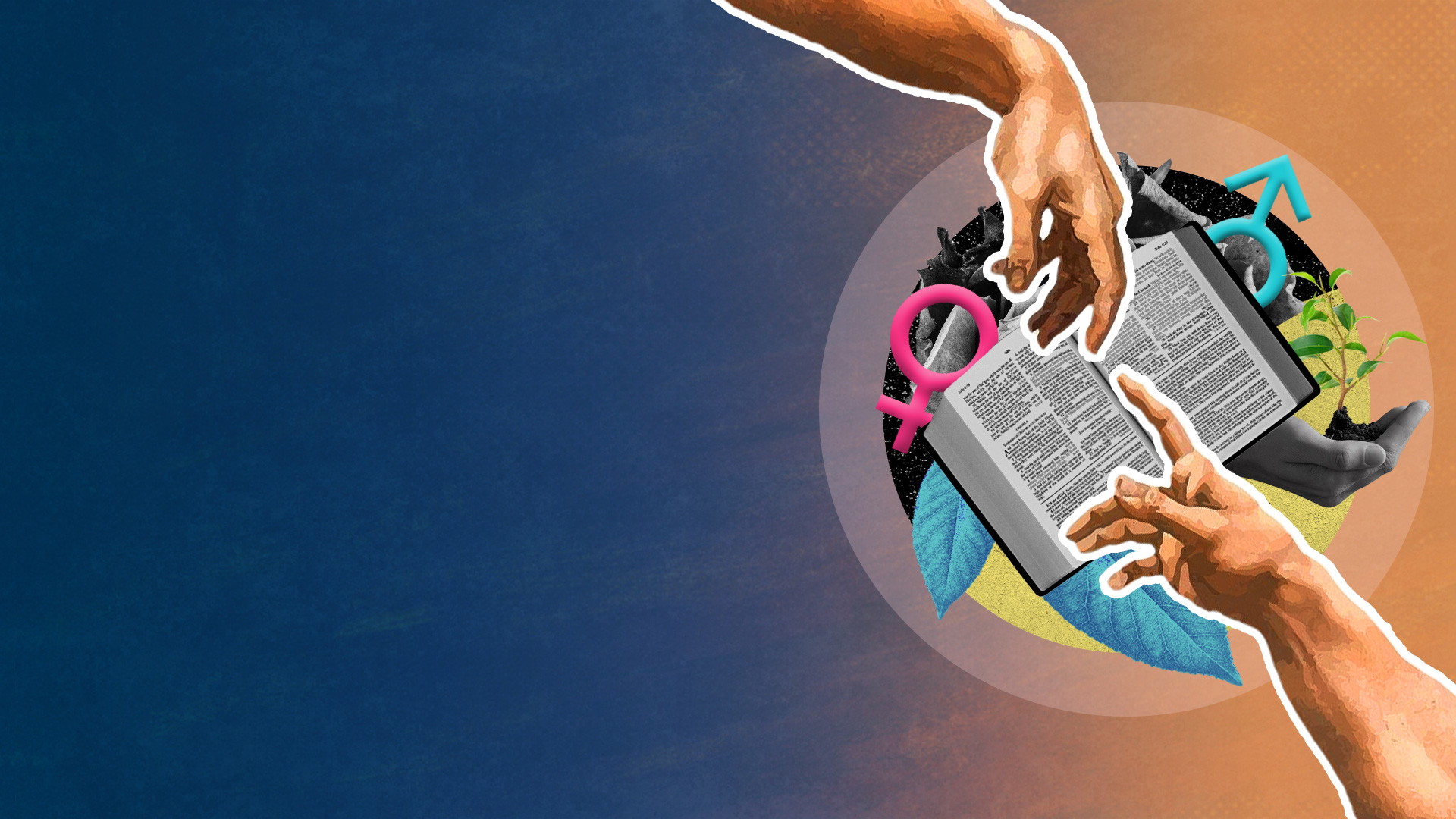 Genesis 1:27  
So God created man (Adam) in His own image; in the image of God He created him; male (zakar) and female (nequeba) He created them.
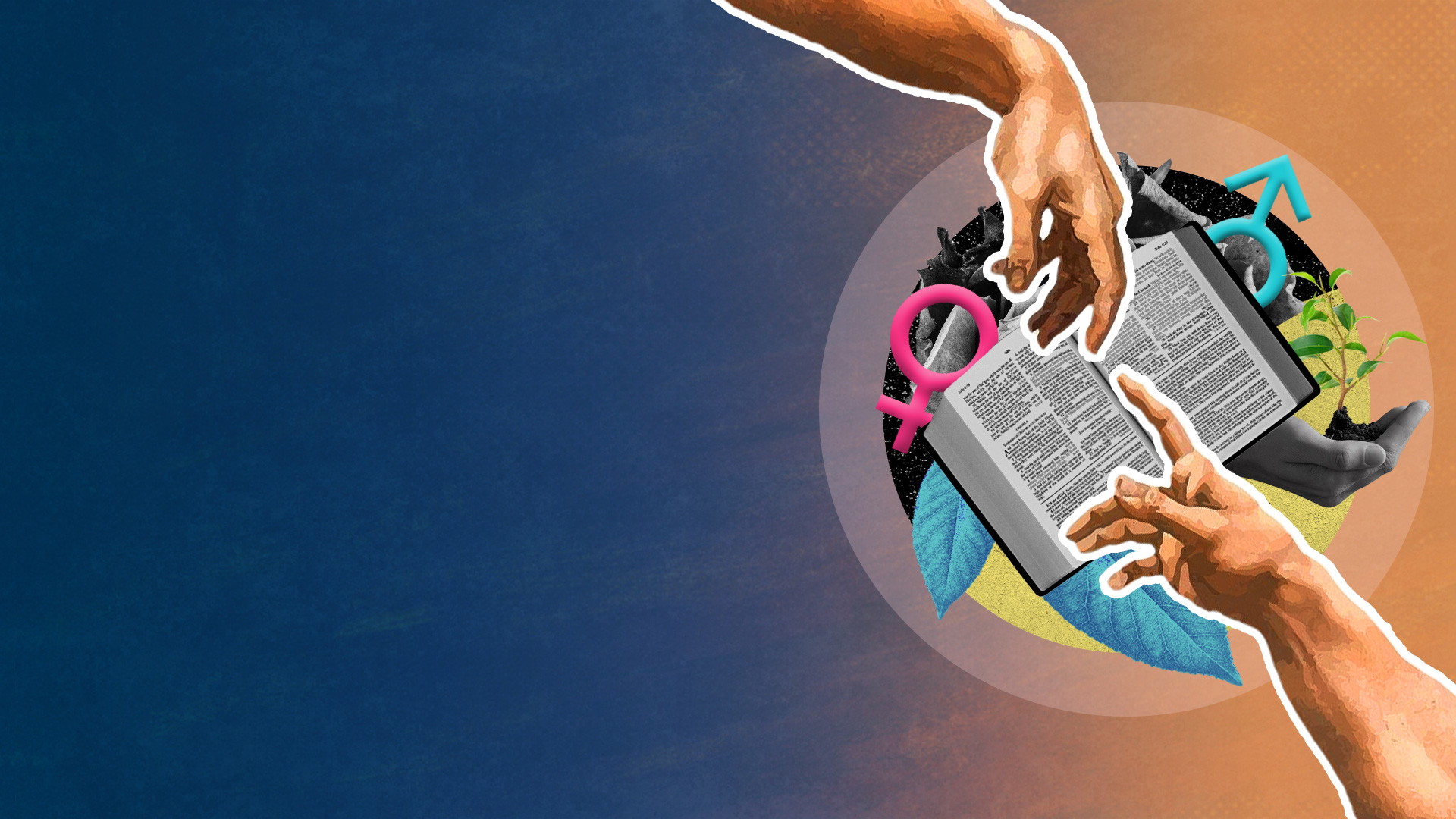 Genesis 2:23,24
23 And Adam said: "This is now bone of my bones And flesh of my flesh; She shall be called Woman (ishshah), Because she was taken out of Man (ish)."  
24 Therefore a man (ish) shall leave his father and mother and be joined to his wife (ishshah), and they shall become one flesh.
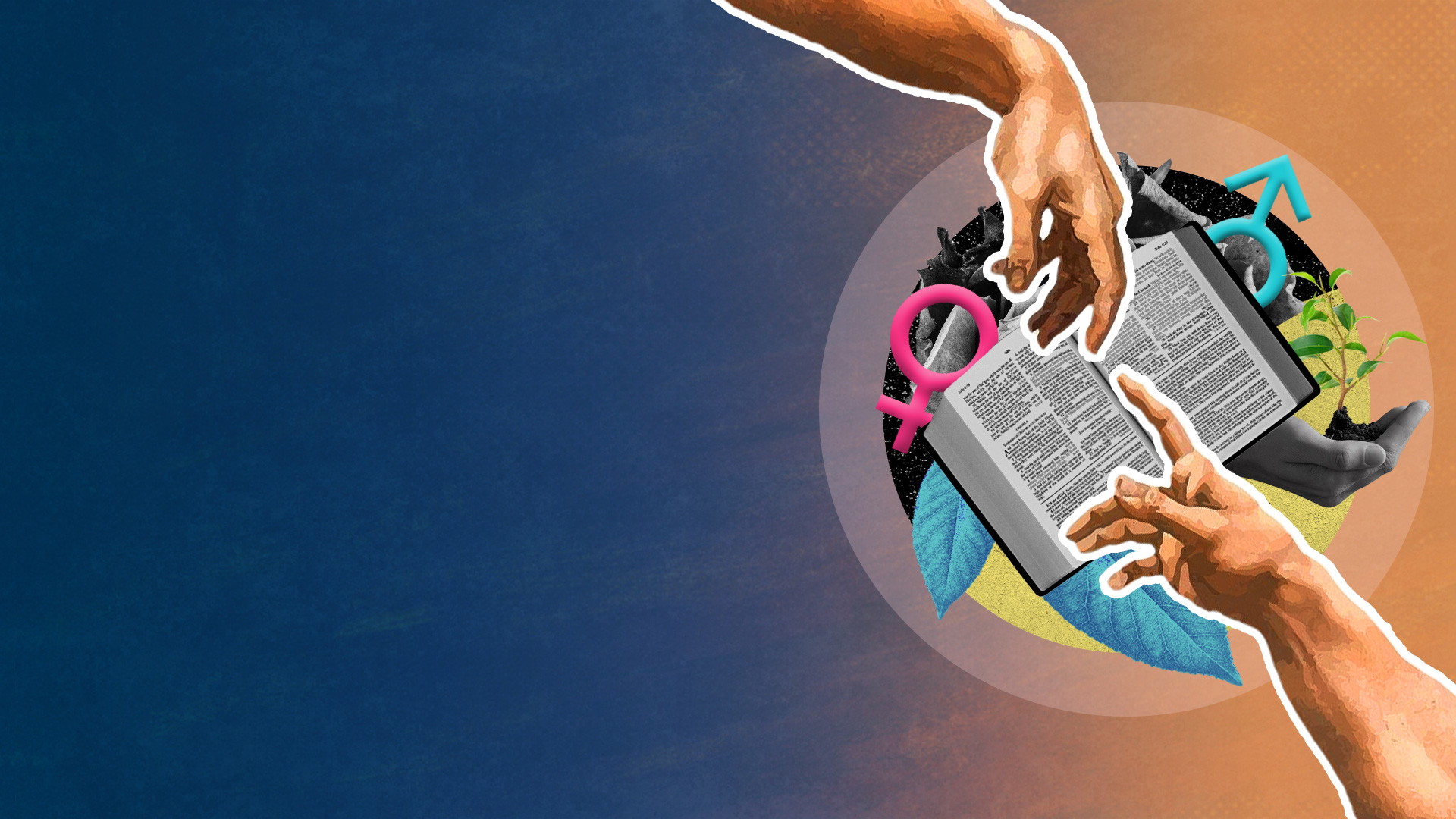 We conclude that biological sex and gender is something that is God-bestowed and not socially constructed.
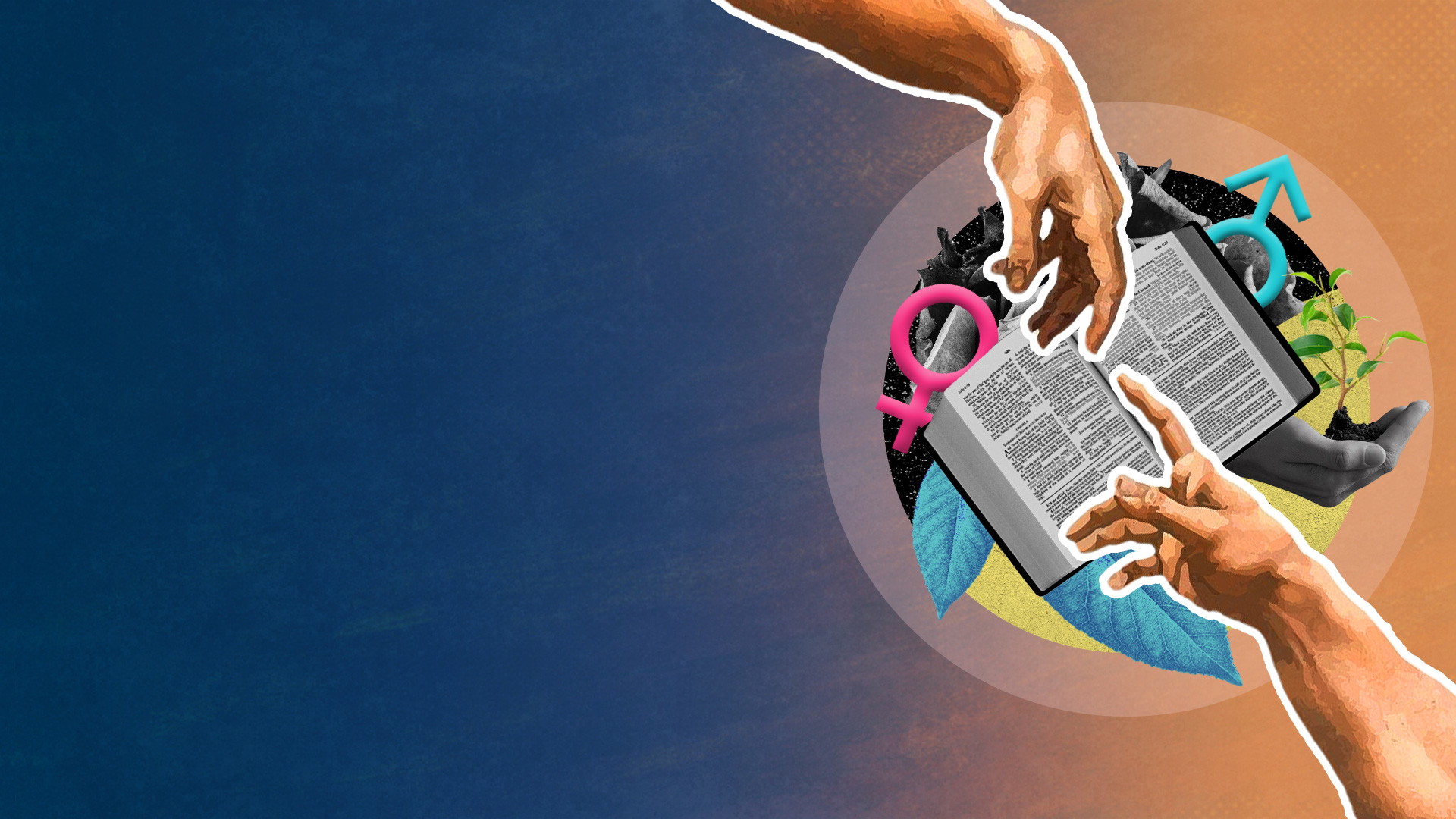 OUR RESPONSE
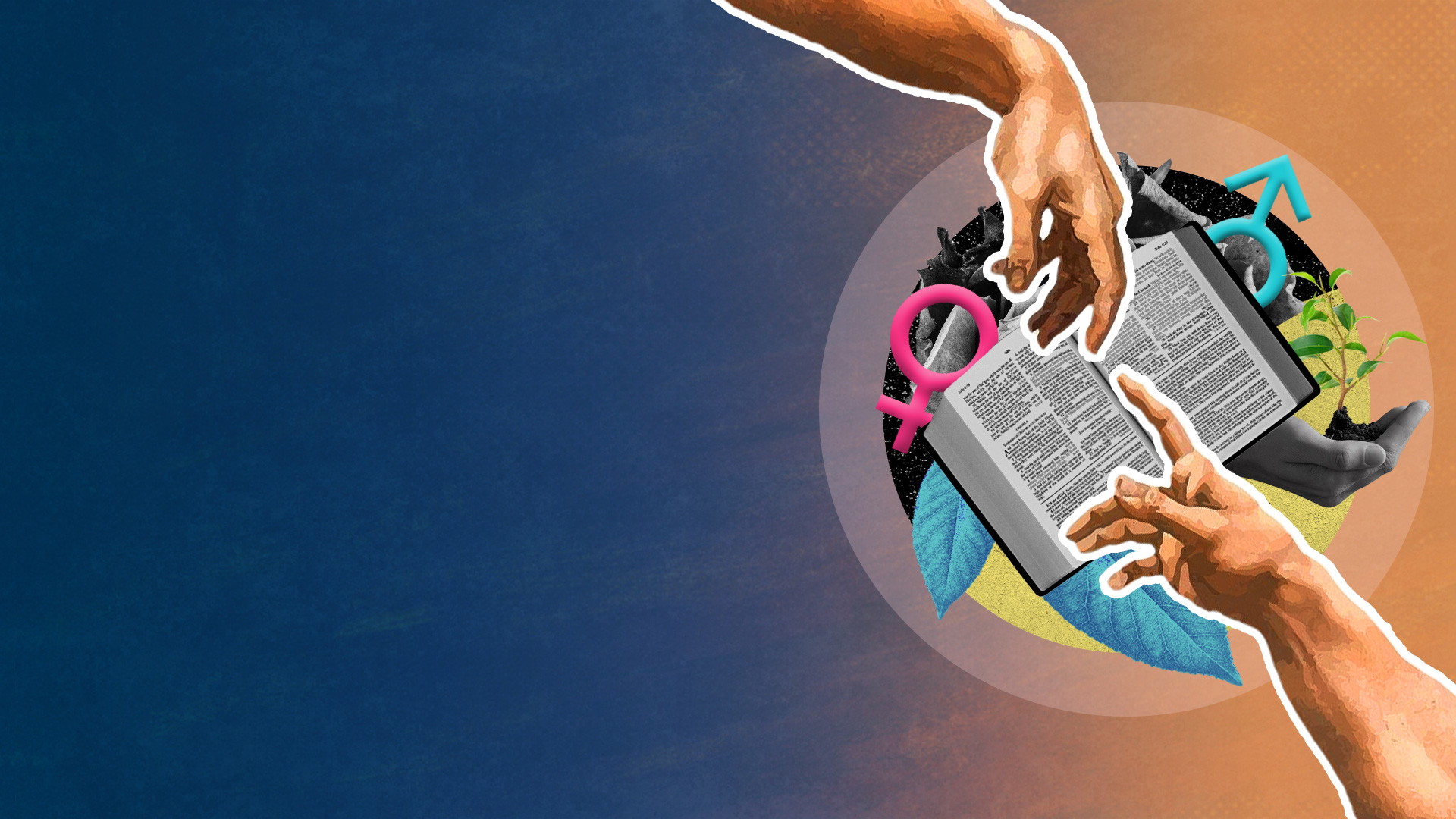 A FRAMEWORK TO GUIDE OUR THINKING
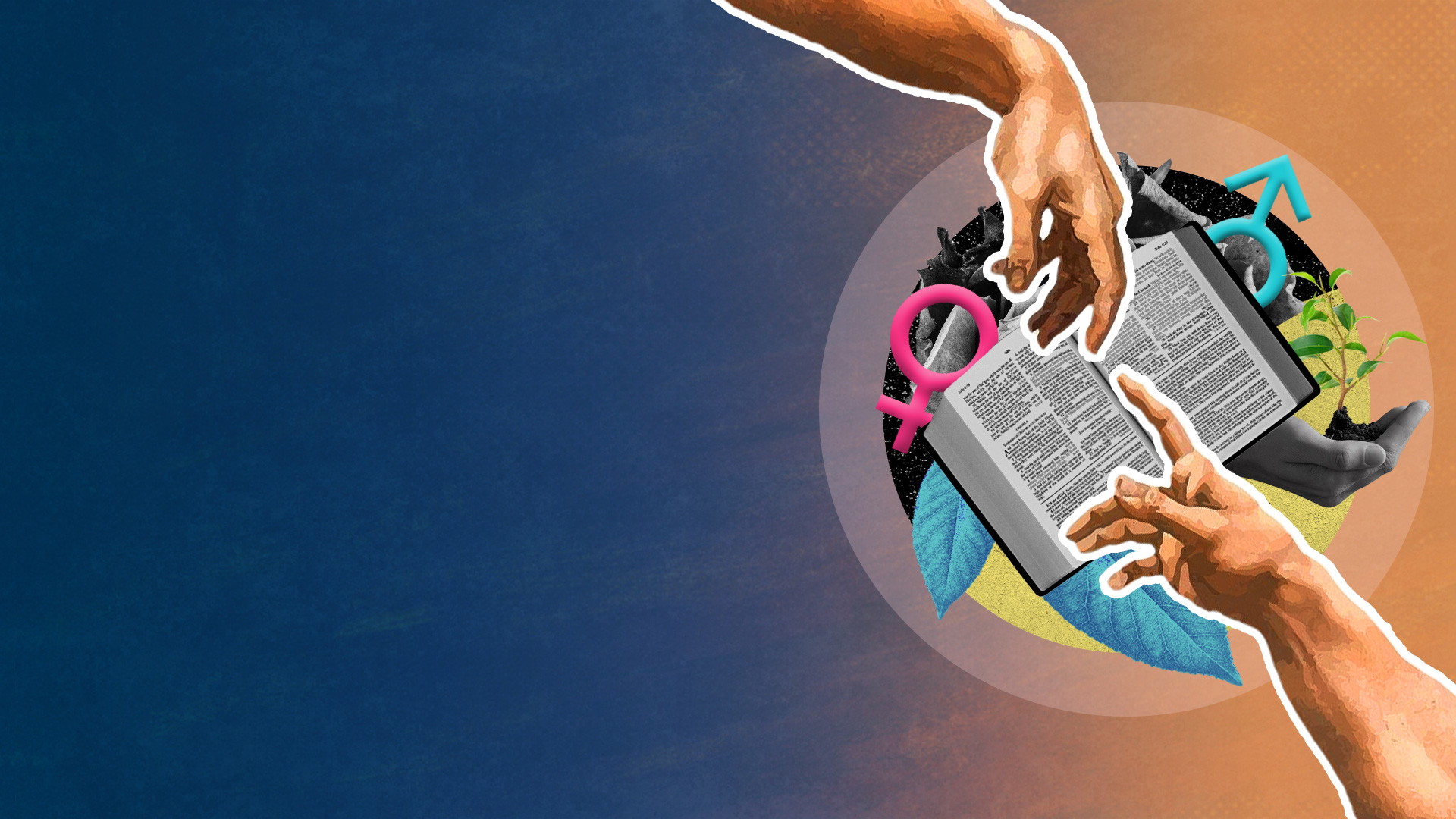 1. GOD DOES NOT OVERRIDE HUMAN WILL.
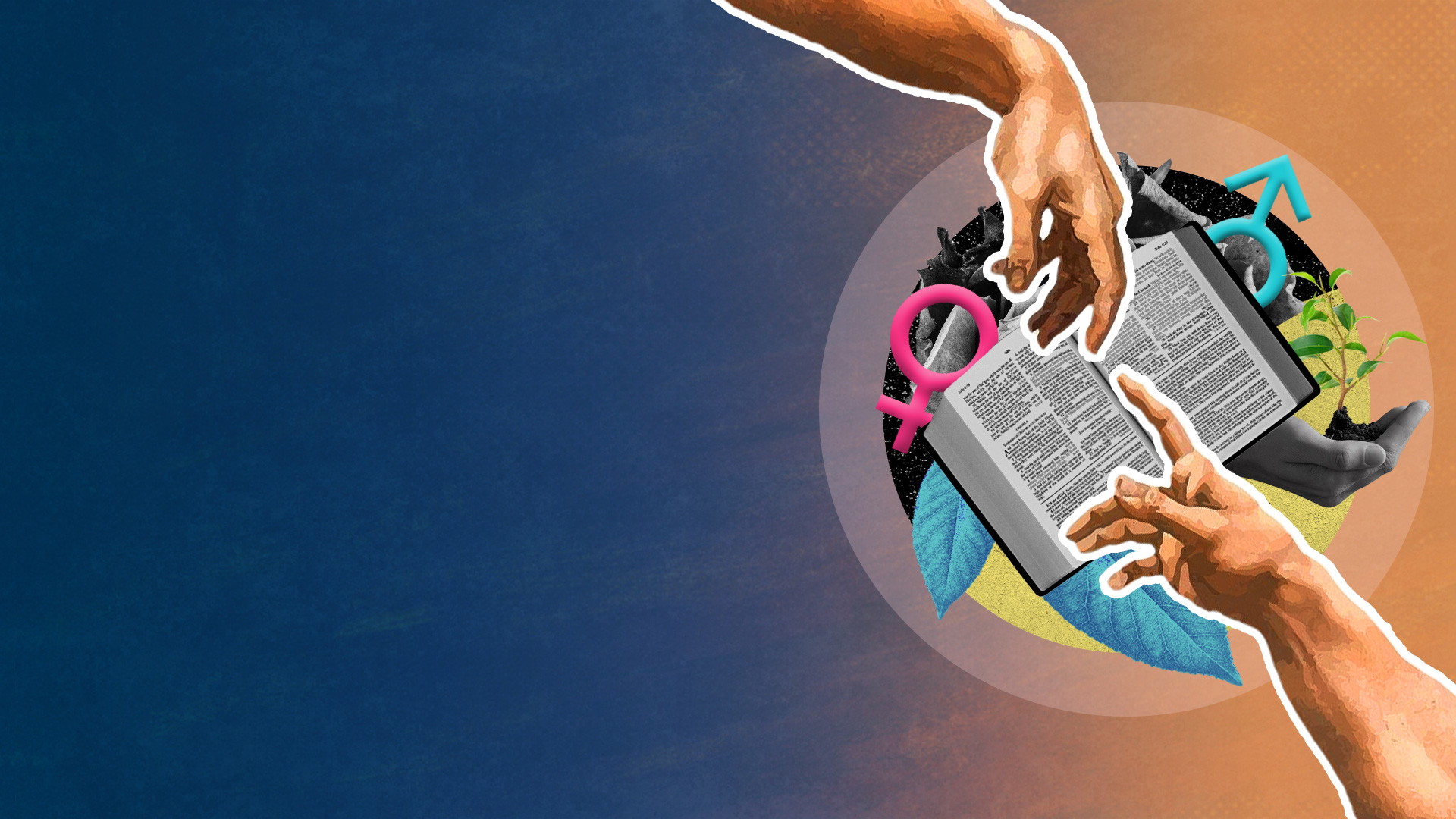 2. GOD EXPRESSES WHAT IS RIGHT AND WRONG AND INVITES US TO CHOOSE RIGHT.
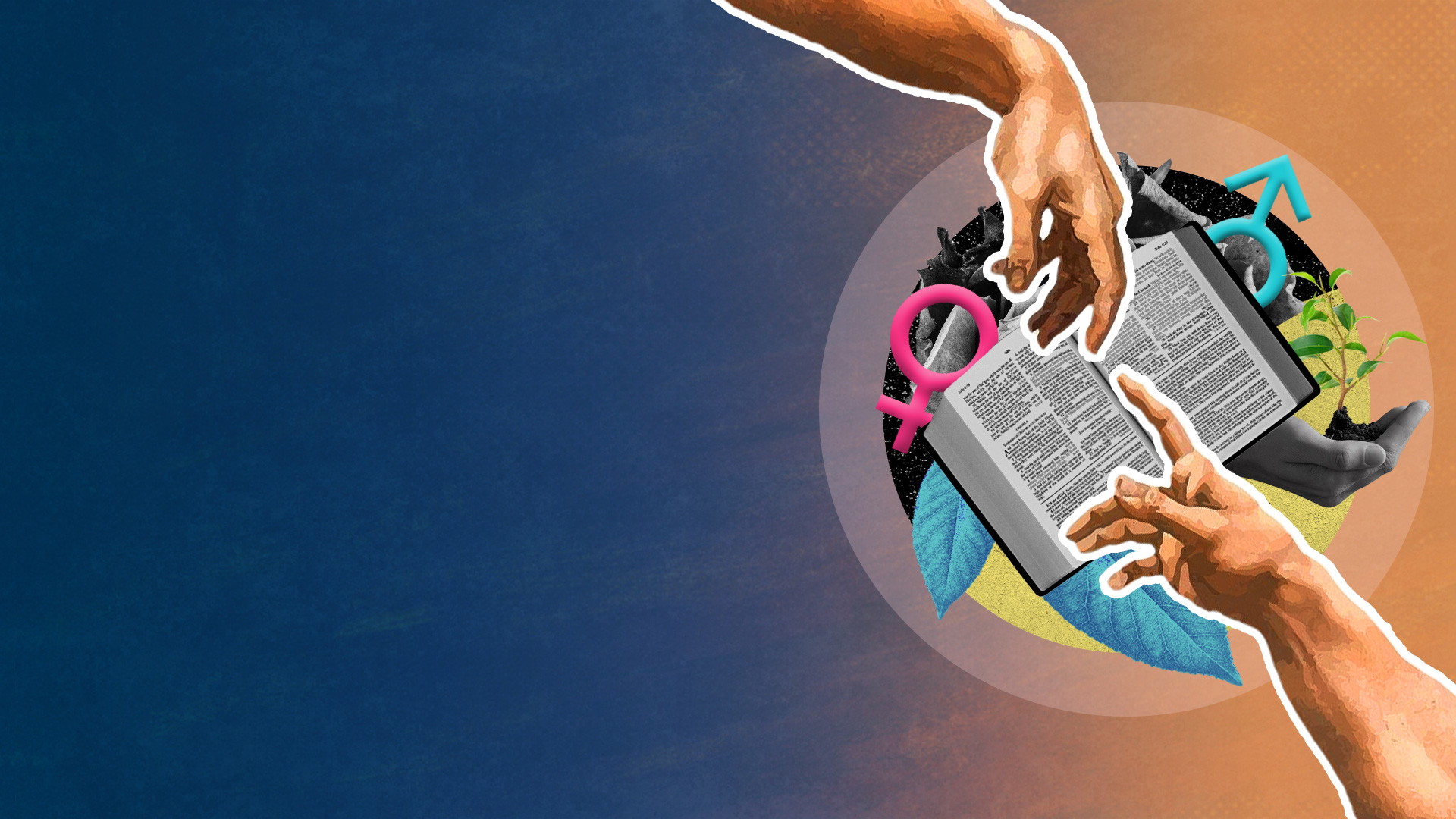 Deuteronomy 30:19
I call heaven and earth as witnesses today against you, that I have set before you life and death, blessing and cursing; therefore choose life, that both you and your descendants may live;
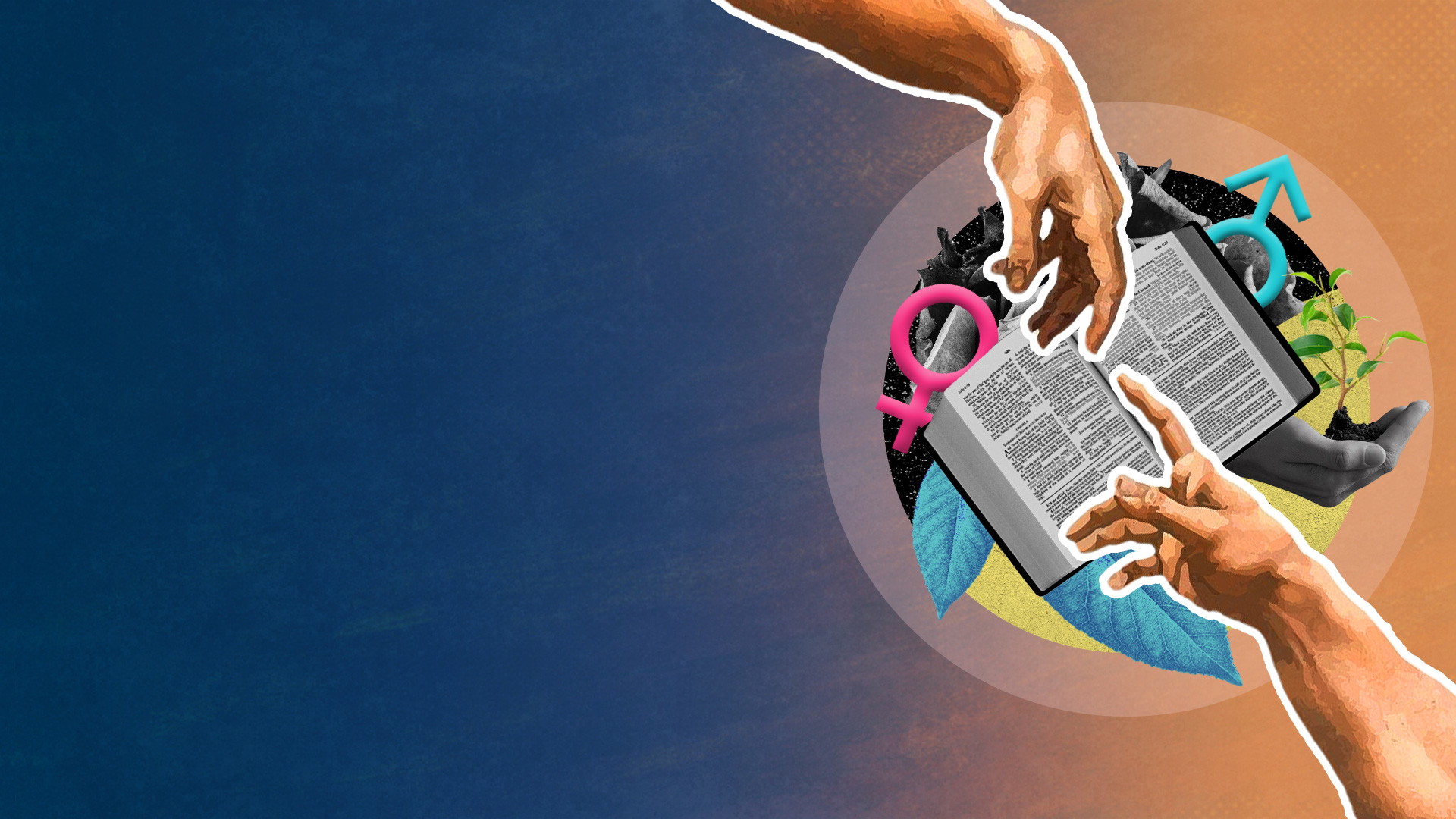 3. GOD DEALS WITH EVERYONE WITH LOVE AND FAIRNESS.
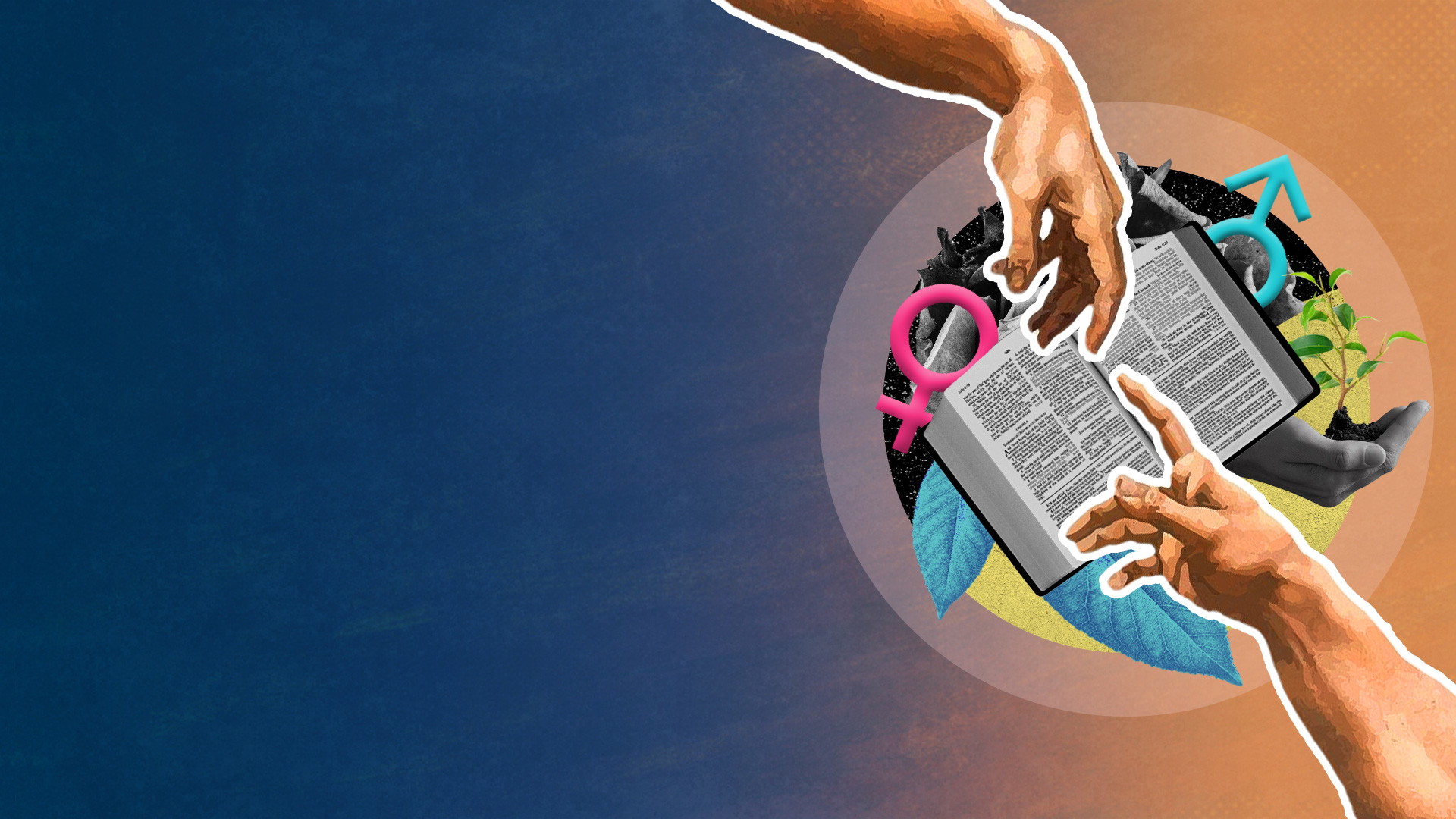 Matthew 5:45
that you may be sons of your Father in heaven; for He makes His sun rise on the evil and on the good, and sends rain on the just and on the unjust.
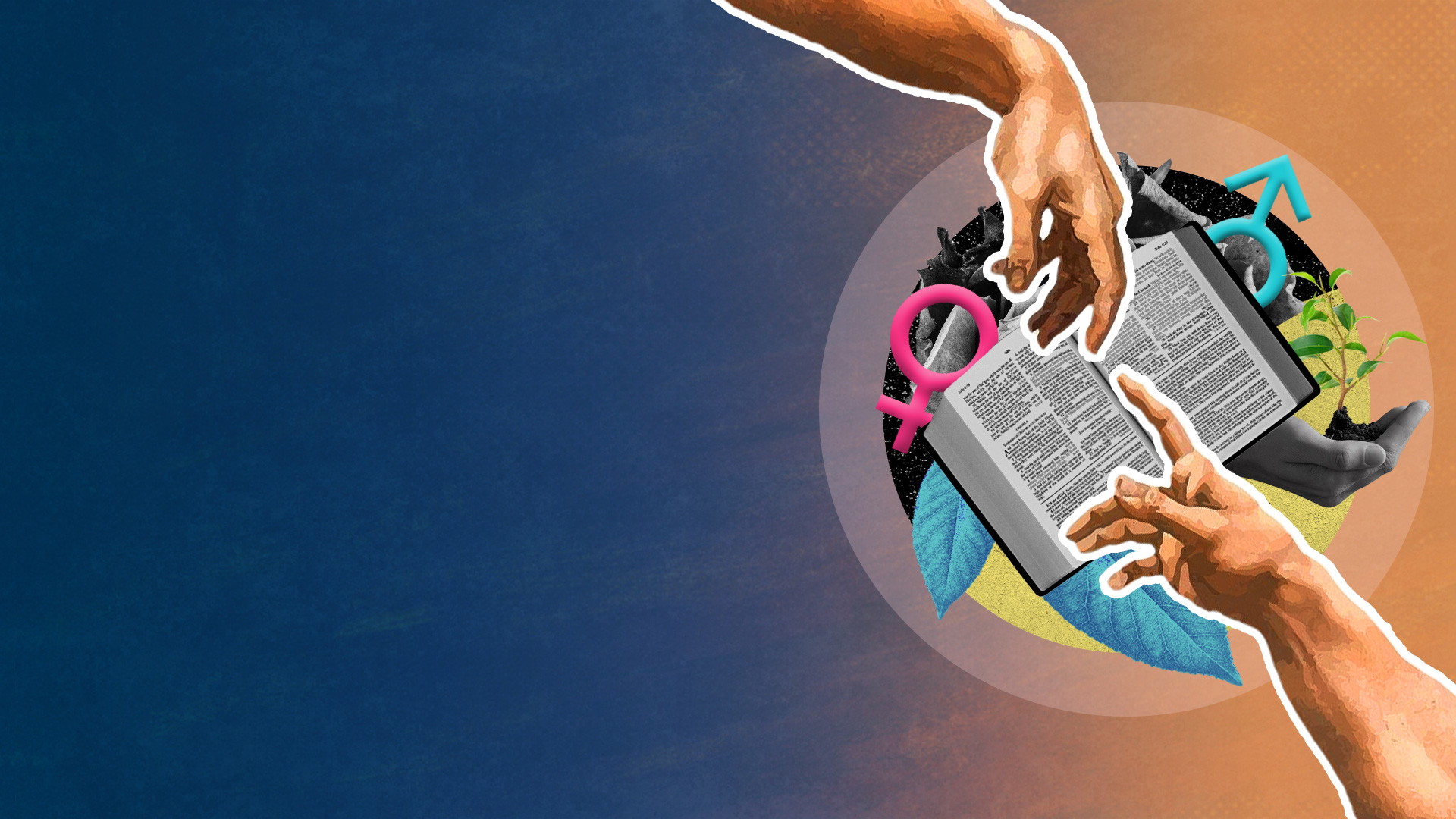 4. GOD IS WILLING TO REASON TOGETHER.
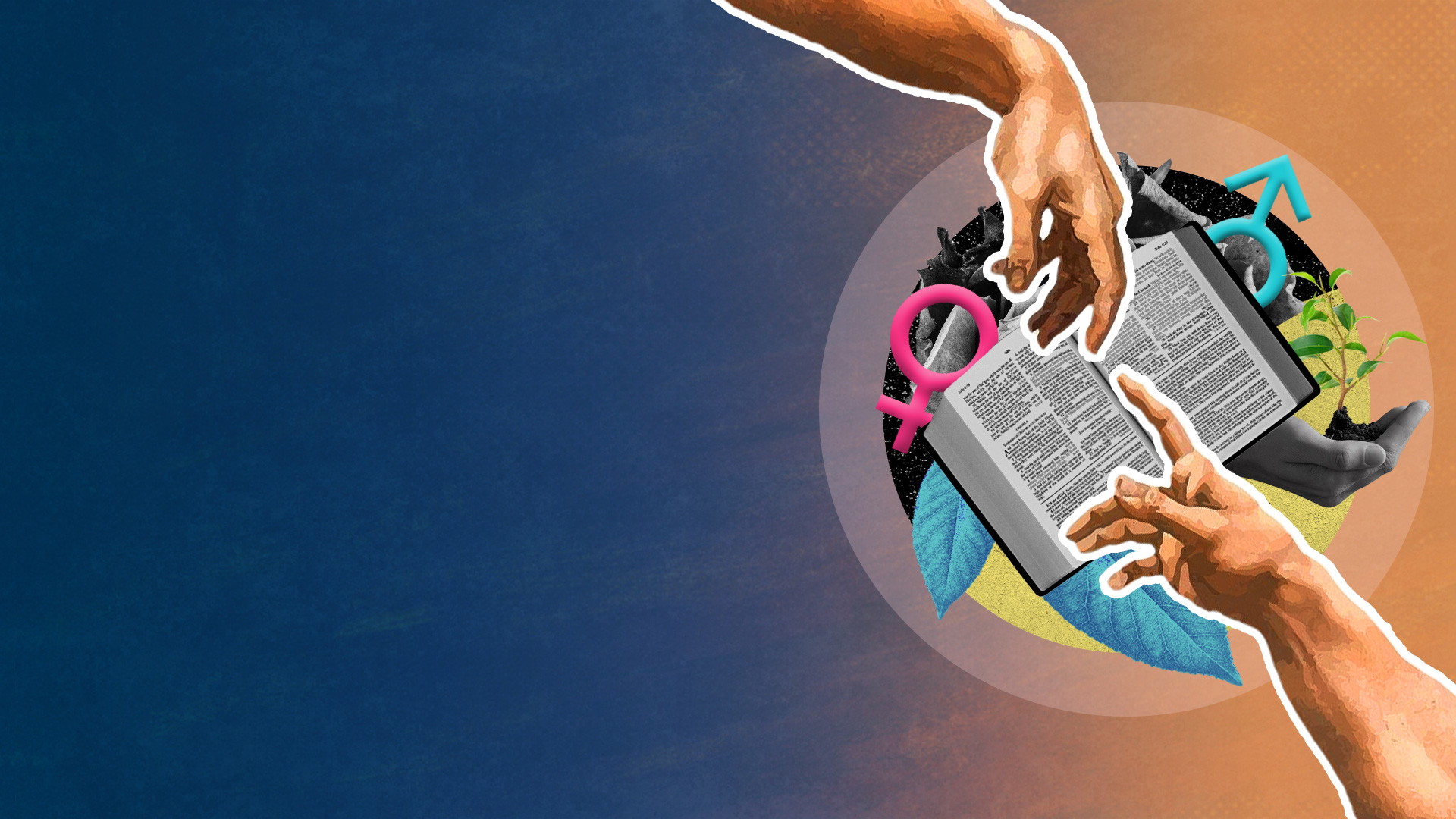 Isaiah 1:18
"Come now, and let us reason together," Says the LORD, "Though your sins are like scarlet, They shall be as white as snow; Though they are red like crimson, They shall be as wool.
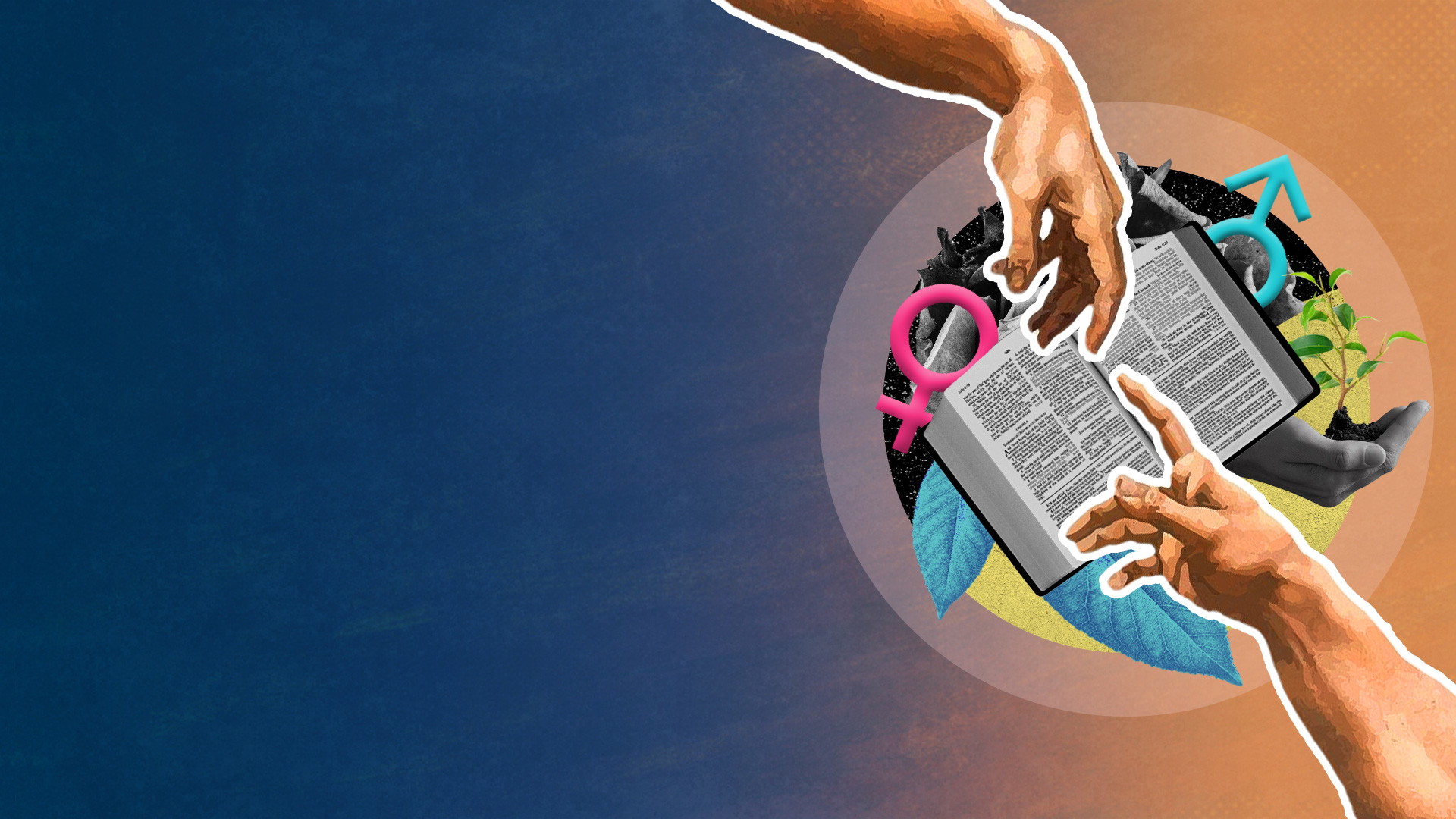 Isaiah 43:26
Put Me in remembrance; Let us contend together; State your case, that you may be acquitted.
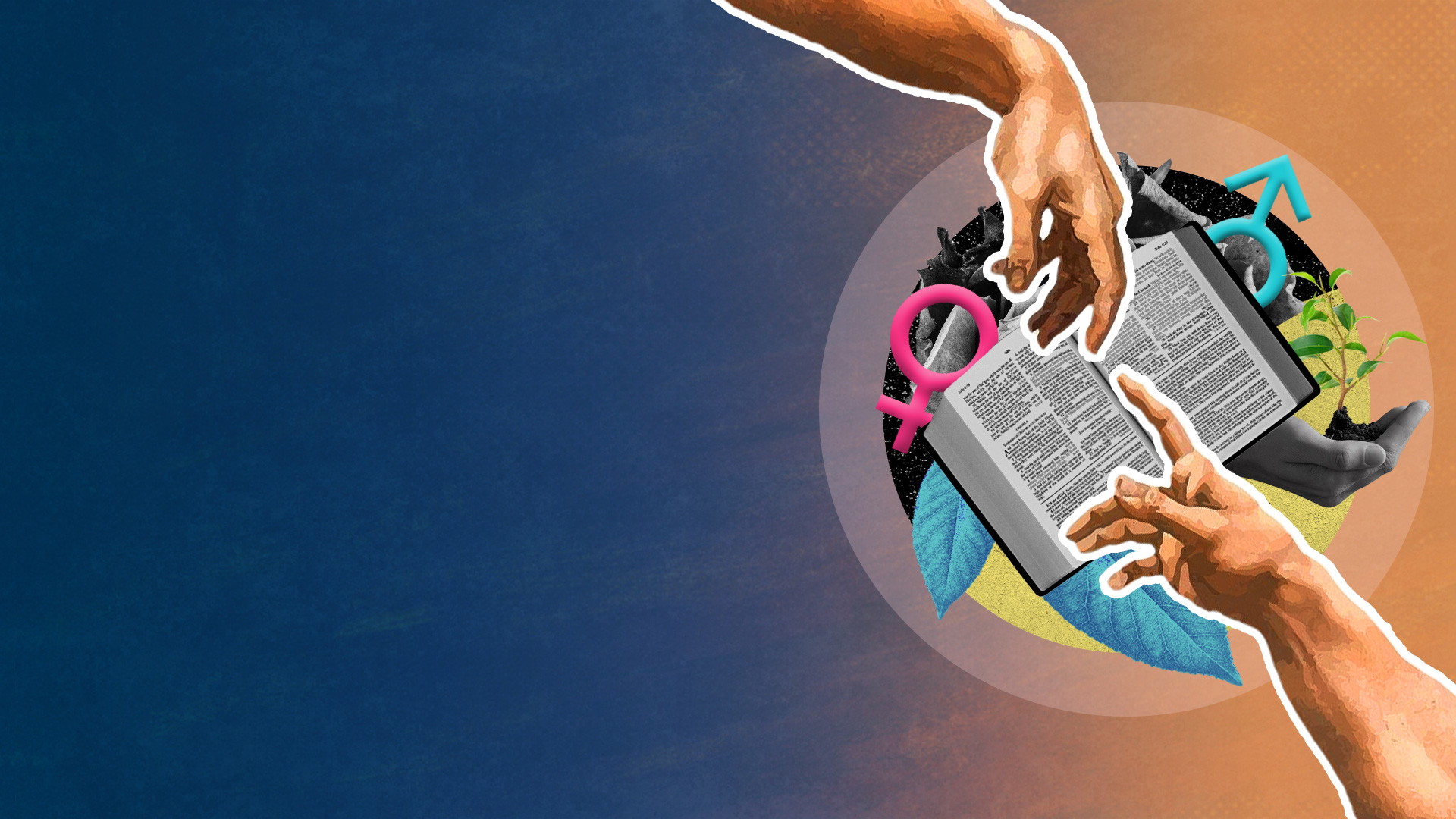 5. GOD DOES NOT COMPROMISE HIMSELF. 
HE IS TRUTH, HOLY, JUST, LOVING.
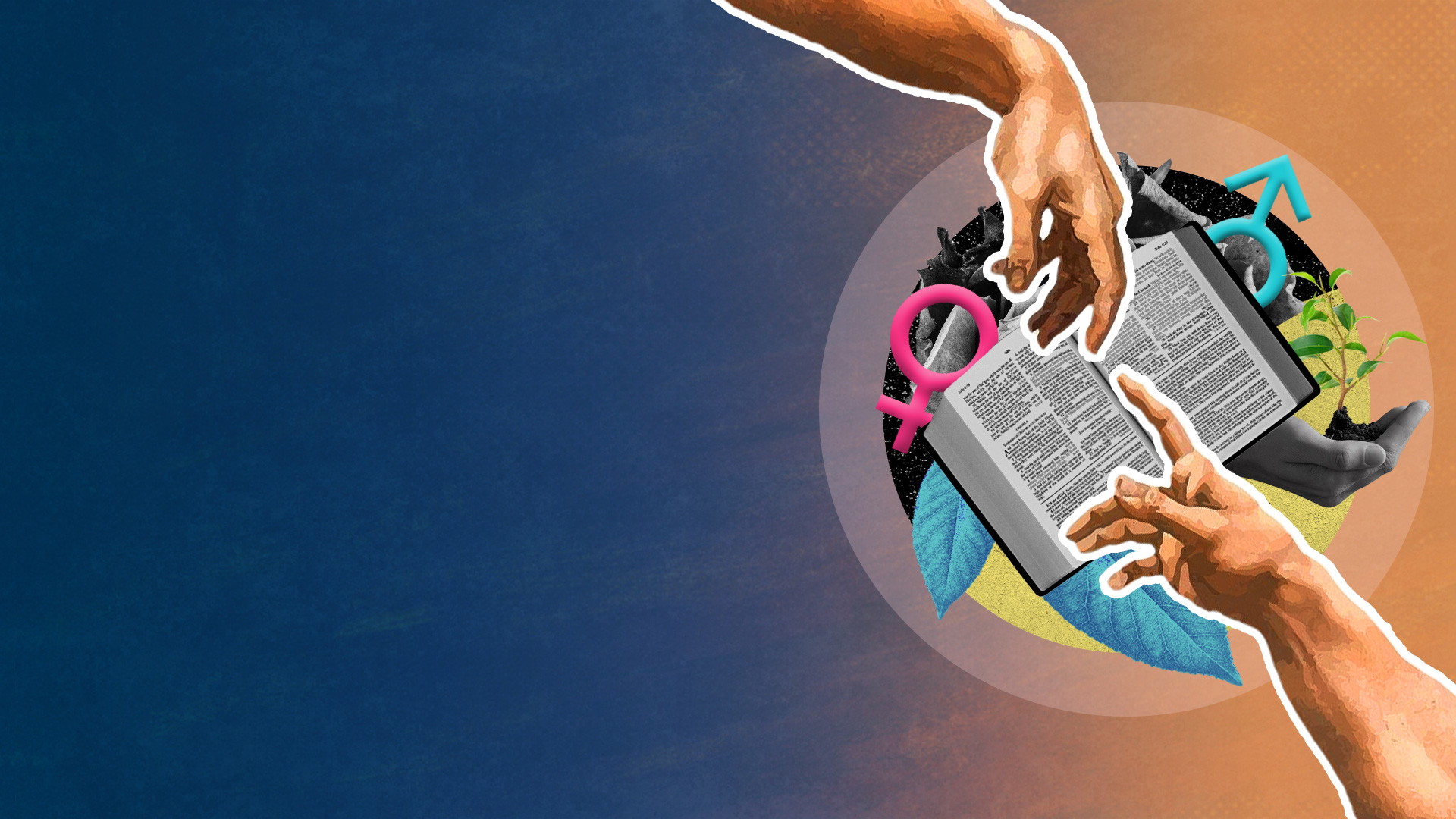 Ephesians 4:15  
but, speaking the truth in love,...
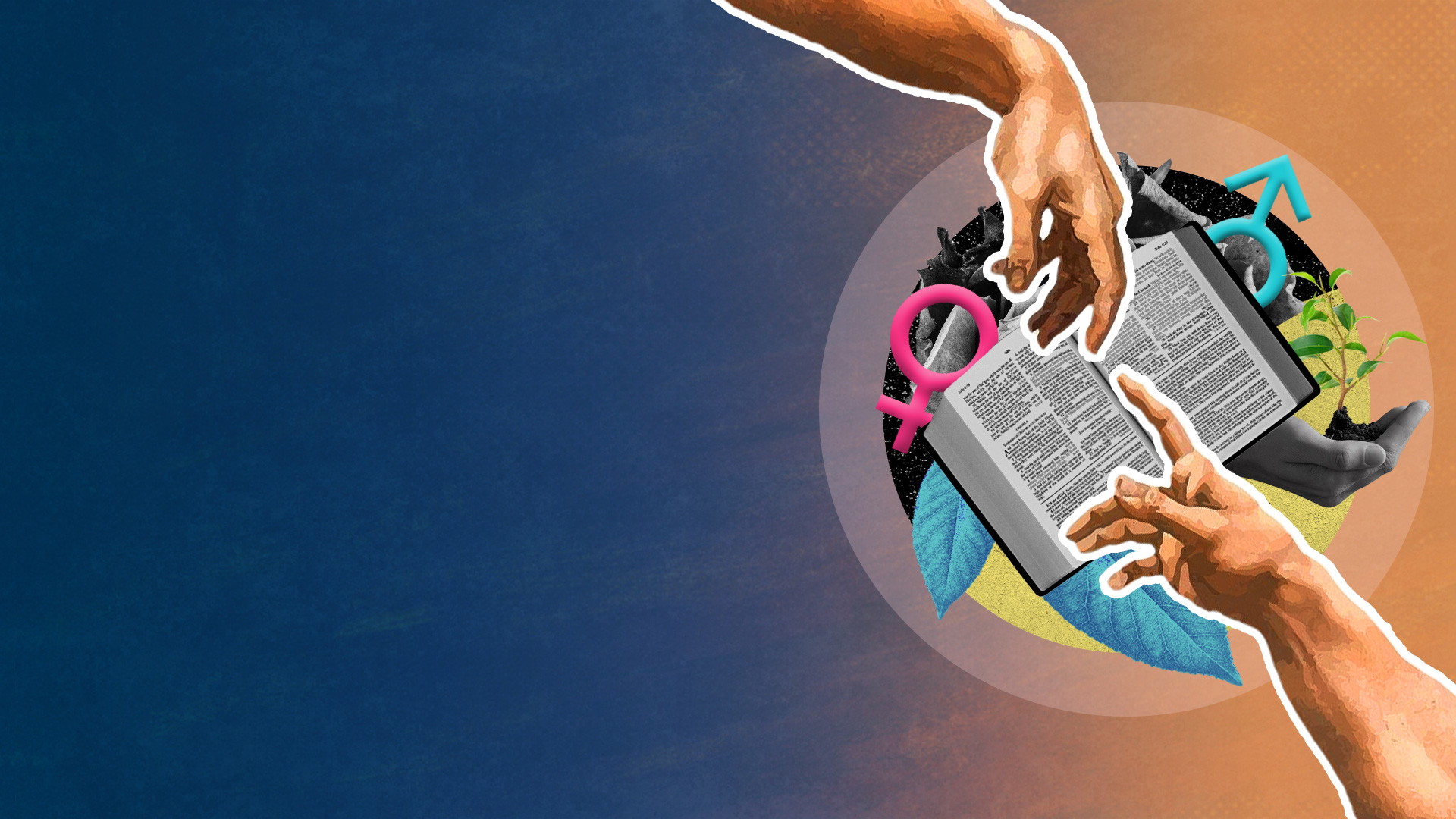 1 Timothy 3:15
but if I am delayed, I write so that you may know how you ought to conduct yourself in the house of God, which is the church of the living God, the pillar and ground of the truth.
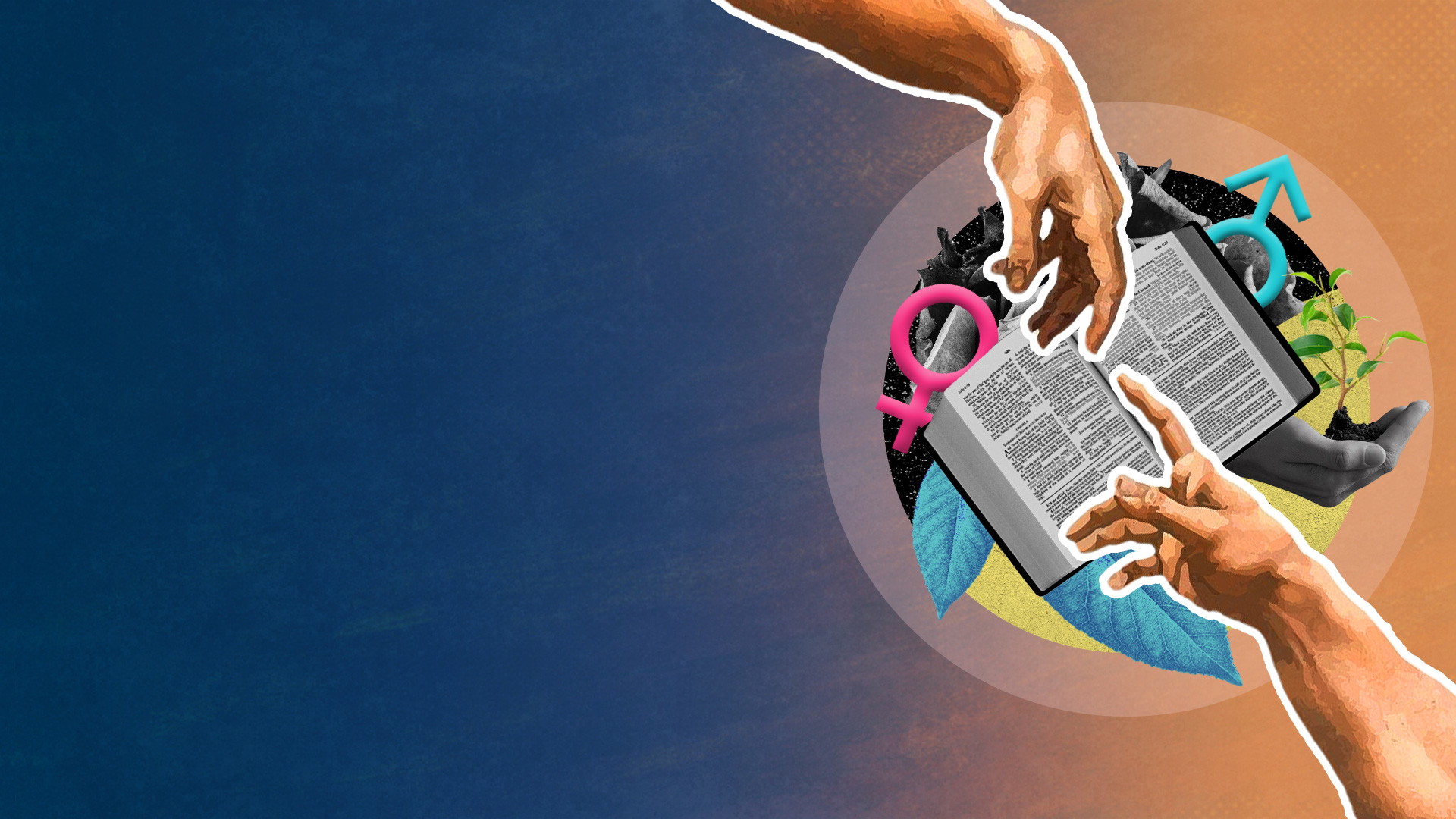 CREATION AND THE PROCESS OF CORRUPTION
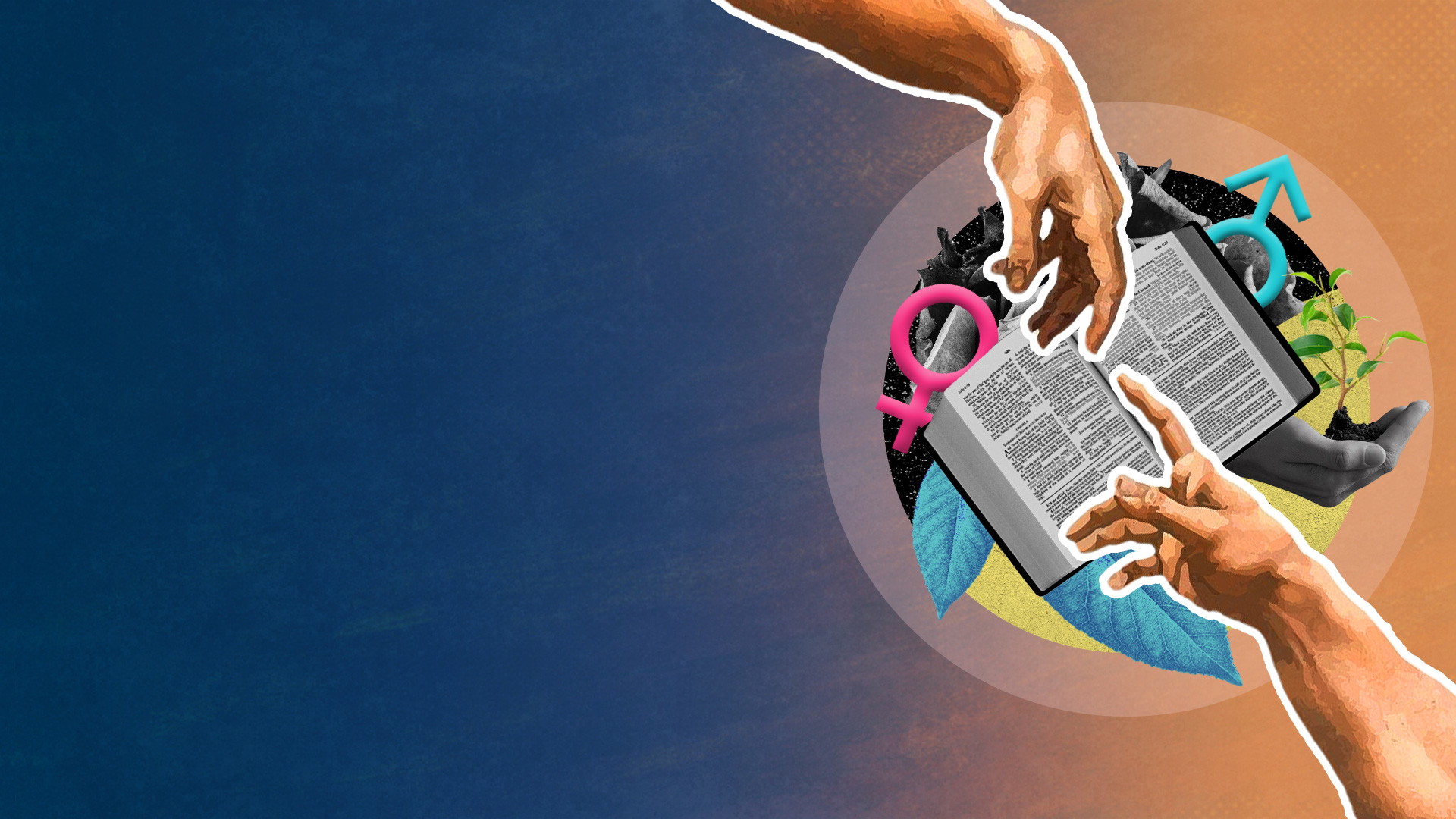 Genesis 2:15
Then the LORD God took the man and put him in the garden of Eden to tend and keep it.
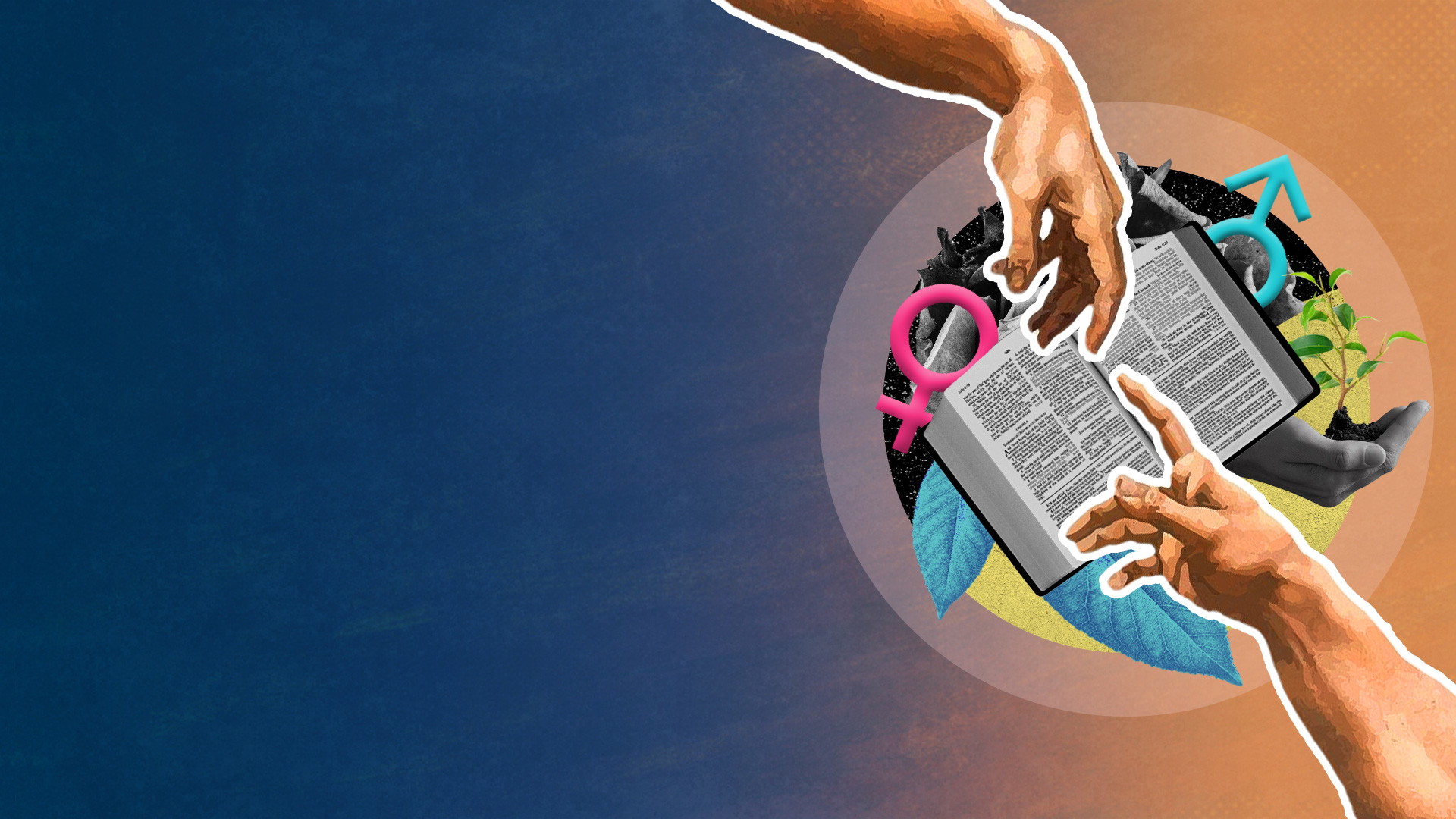 Psalm 115:16 
The heaven, even the heavens, are the LORD's; But the earth He has given to the children of men.
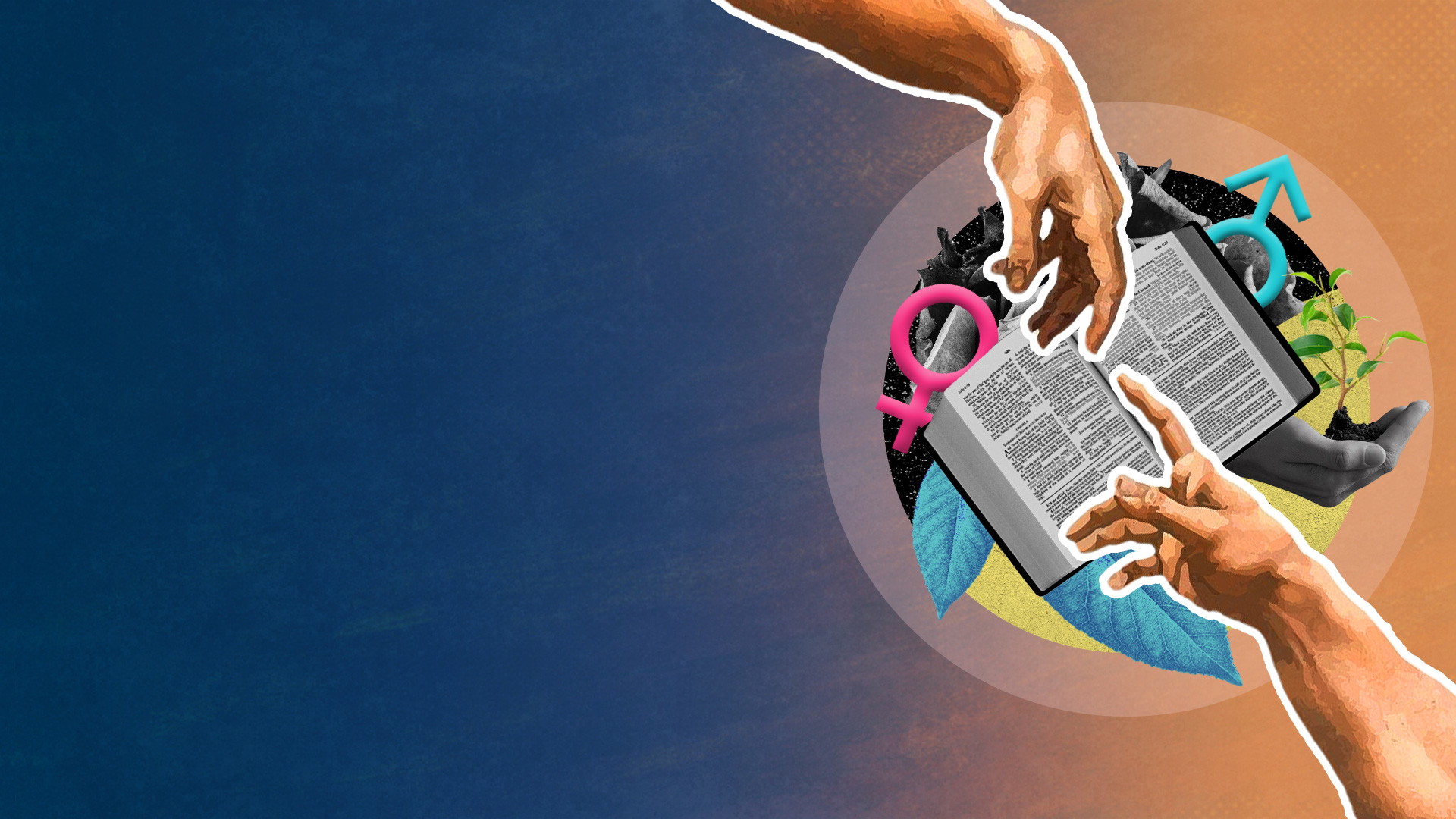 Romans 8:19-21
19 For the earnest expectation of the creation eagerly waits for the revealing of the sons of God. 
20 For the creation was subjected to futility, not willingly, but because of Him who subjected it in hope; 
21 because the creation itself also will be delivered from the bondage of corruption into the glorious liberty of the children of God.
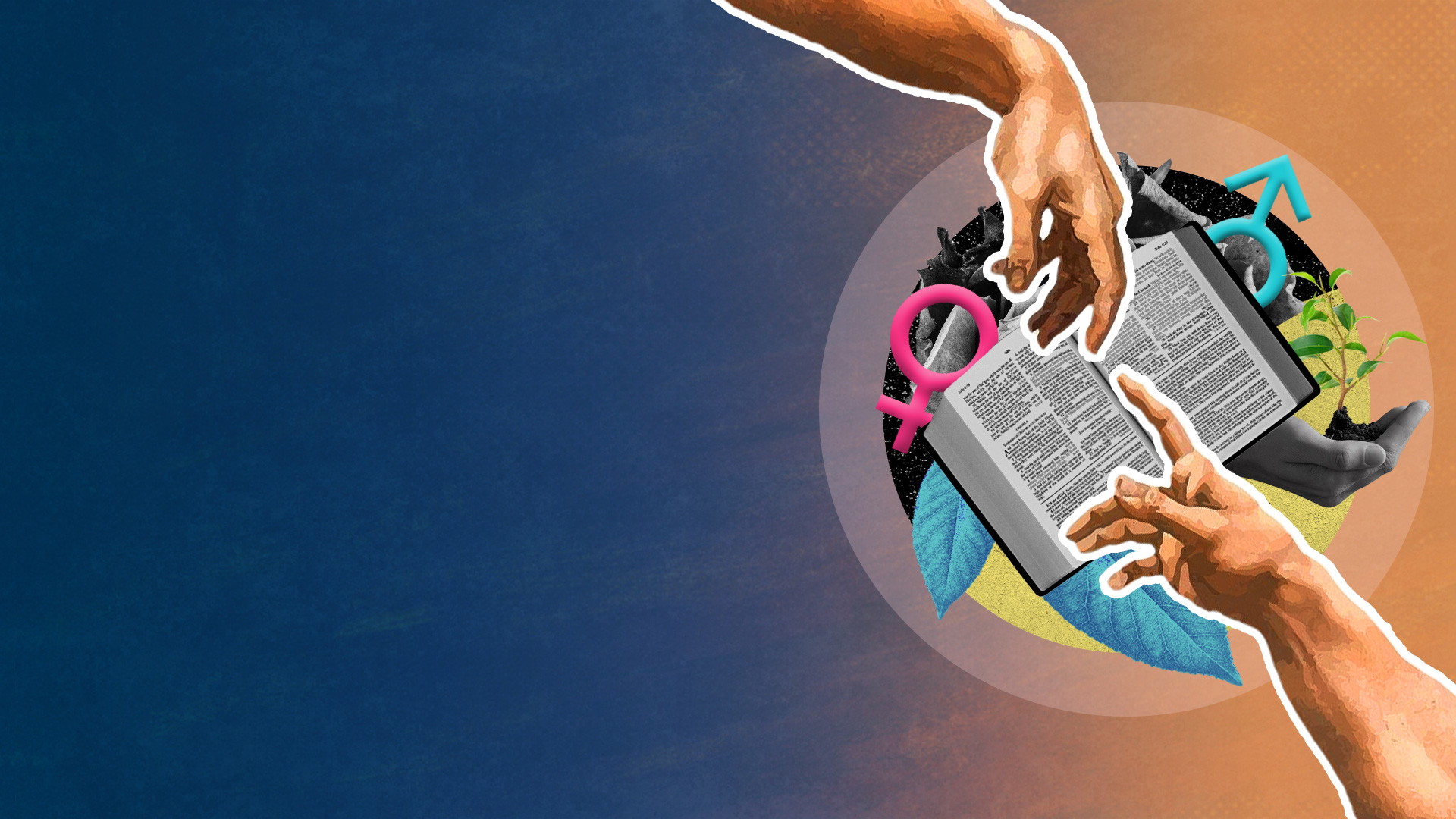 BEING GOOD STEWARDS
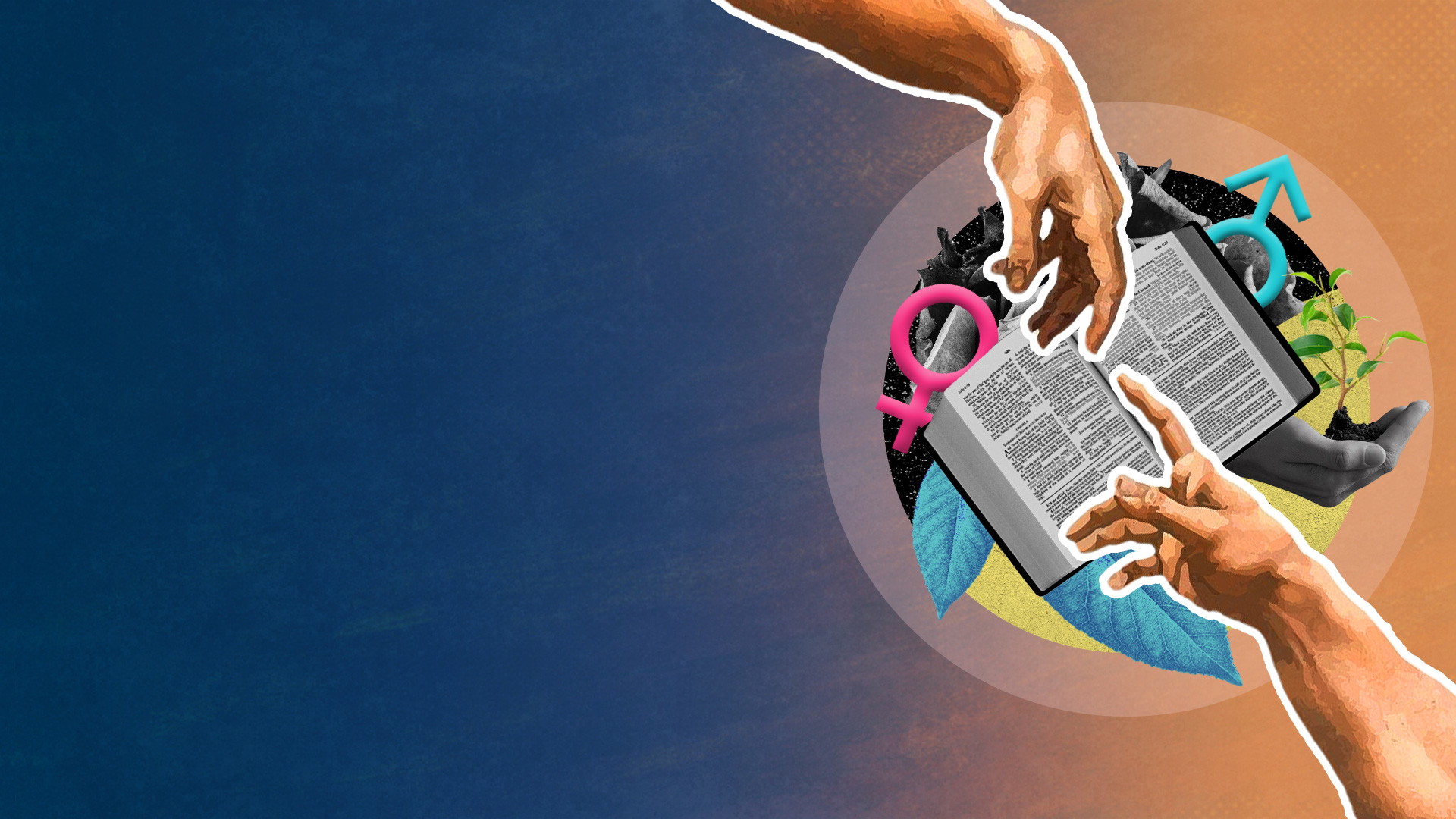 OUR WARMING WORLD: CLIMATE CHANGE AND WHAT WE CAN DO
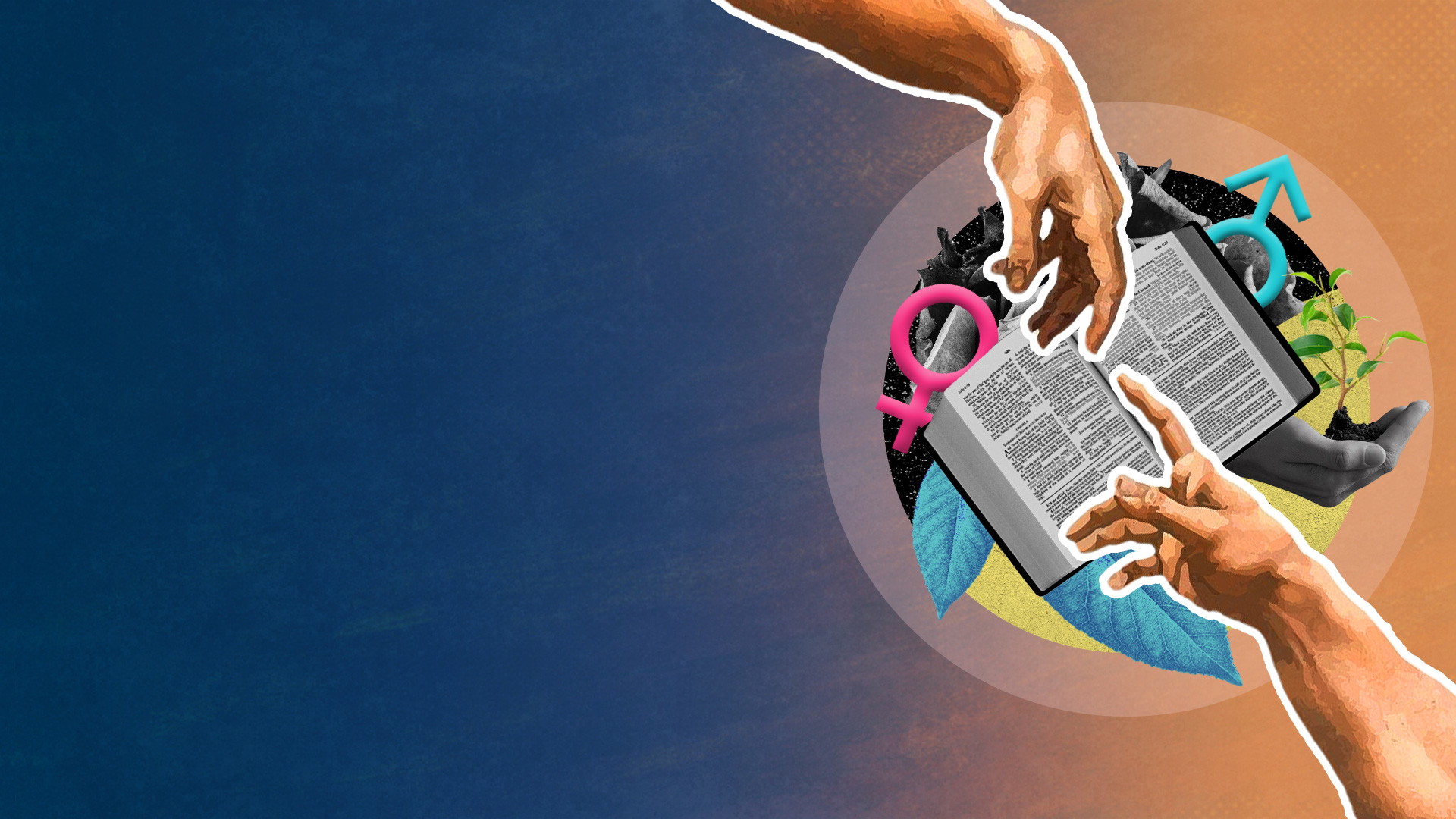 CARING FOR OUR PLANET: SMALL STEPS, BIG IMPACT